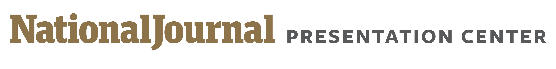 SENATE RACES
Senators up for reelection, 2018-2020
(1 of 2)
■ Dem incumbent  ■ GOP incumbent   ■ Independent incumbent
*MN and MS hold special elections in 2018 to fill seats until 2020
Source: National Journal research.
1
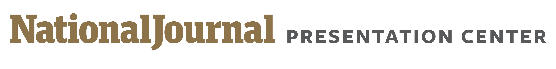 SENATE RACES
Senators up for reelection, 2018-2020
(2 of 2)
■ Dem incumbent  ■ GOP incumbent   ■ Independent incumbent
*Not seeking reelection
Source: National Journal research.
2